Премия
в области организации массовых мероприятий
«Золотая Легенда. Эпизод 3»
Название учреждения: Муниципальное бюджетное учреждение «Дворец культуры «Октябрь»
Режиссер-постановщик и сценарист: Бонах Юлия Владимировна
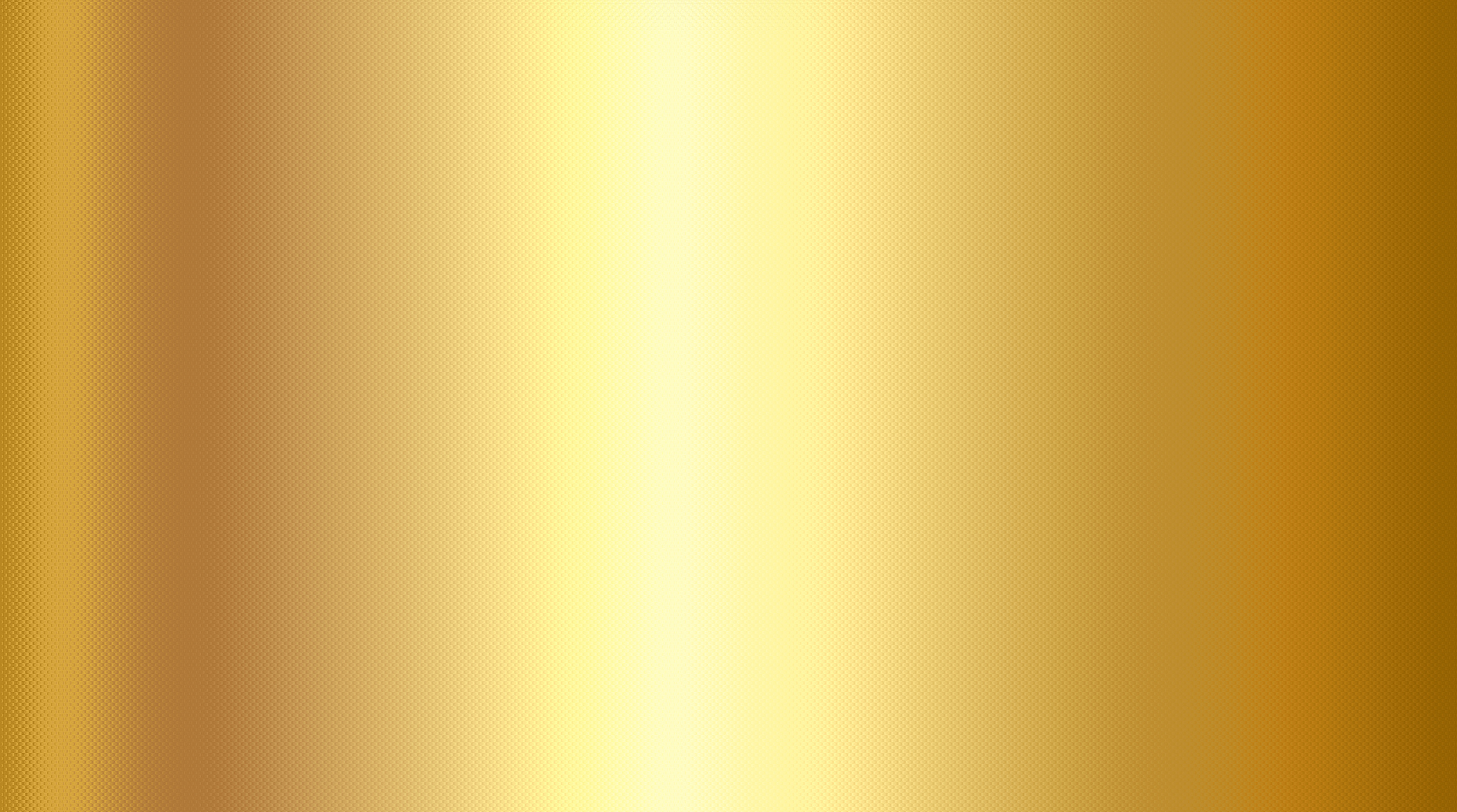 НАЗВАНИЕ ПРЕДСТАВЛЕНИЯ,
ДАТА И МЕСТО ЕГО ПРОВЕДЕНИЯ
Театрализованное представление   «Родина. Судьба. Победа!» 

6,7 мая 2025г. Муниципальное бюджетное учреждение «Дворец культуры «Октябрь»
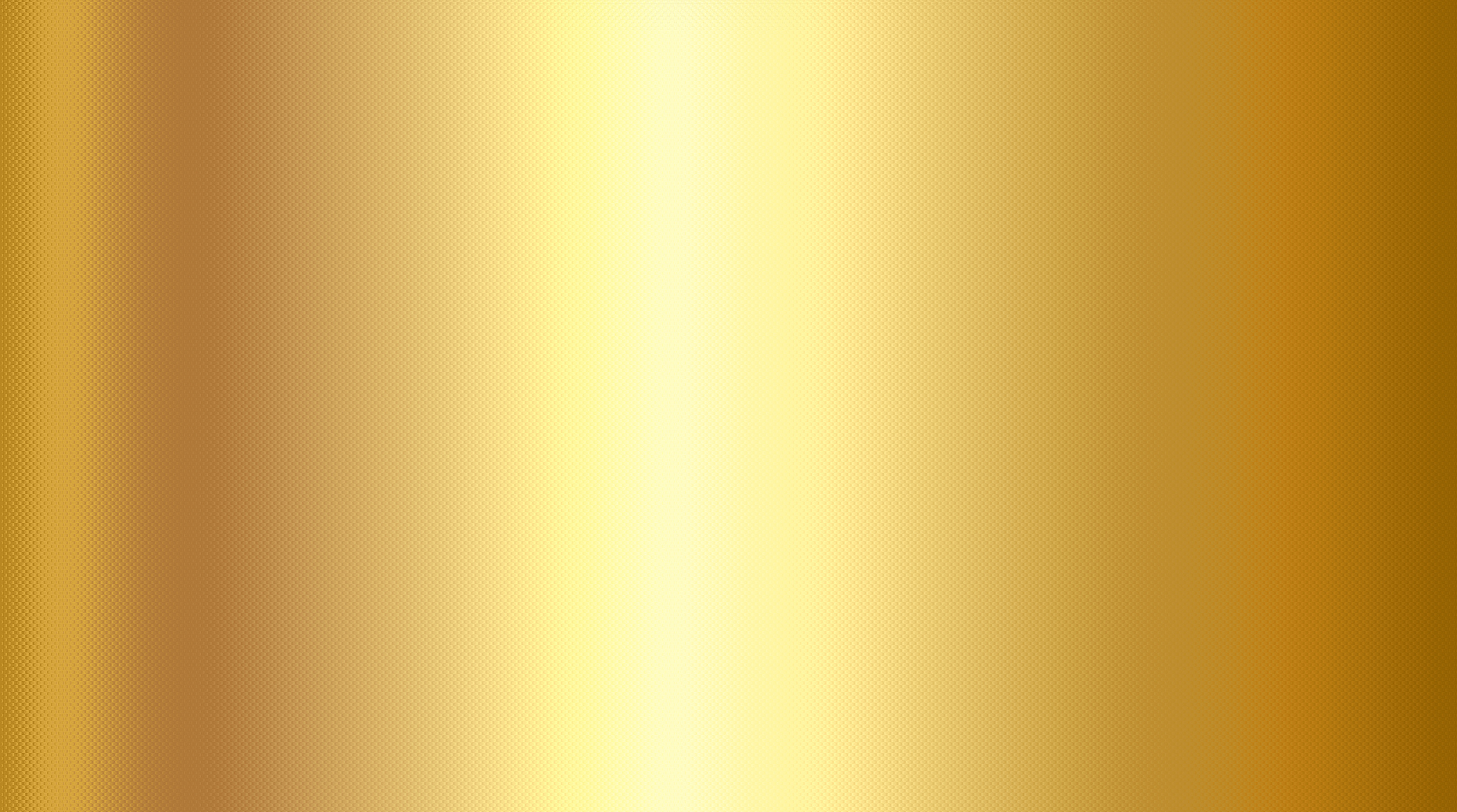 ЦЕЛИ, ЗАДАЧИ
Цель: формирование и развитие  патриотического сознания и активной гражданской позиции, направленных на воспитание личности, сопричастной к истории и культуре своей страны, готовой к участию в делах на благо Родины. 

Задачи:
 - воспитание уважения к героическому прошлому страны;
 - формирование положительной оценки таких нравственных качеств, как героизм и патриотизм;
 - сохранение памятных традиций;
 - развитие и популяризация отечественной культуры, искусства и народного творчества в рамках празднования дня Победы;
 - повышение уровня духовно-нравственного развития, активизация интереса к изучению истории России;
 - сохранение памяти о подвигах защитников Отечества.
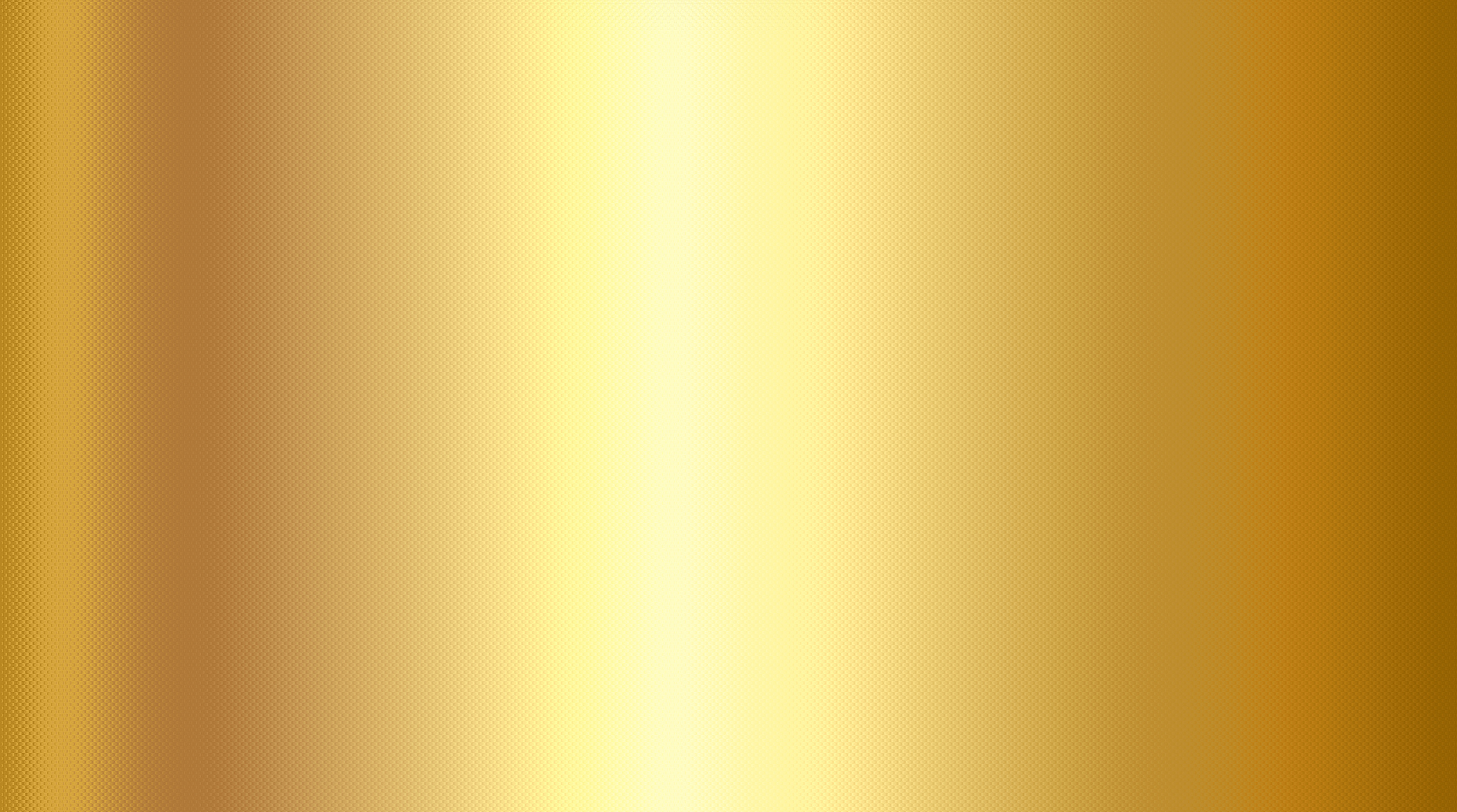 Тема
ОПИСАНИЕ,
ОСНОВНЫЕ МЫСЛИ,
ЗАЛОЖЕННЫЕ В ОСНОВУ МЕРОПРИЯТИЯ
Тема: О великом подвиге советского народа.
Идея: Судьба человека неразрывно связана с судьбой Родины. Каждая отдельная история человека – это история целой страны. 
Сверхзадача: Привить у молодого поколения память и почитание о великих подвигах советских воинов в годы 
Конфликт: Между старшим и младшим поколением. Донести информацию до детей о ом, как необходимо помнить подвиг советского народа. Иногда бывает страшно слышать, что молодое поколение даже не знает, какой ценой нам досталась Победа.  
Тип конфликта: Внутренний 
Жанр: Театрализованное представление.Декорации: Сценические подиумы. Которые трансформировались во время представления то в солдатский привал, то в мемориал, то в баррикаду.
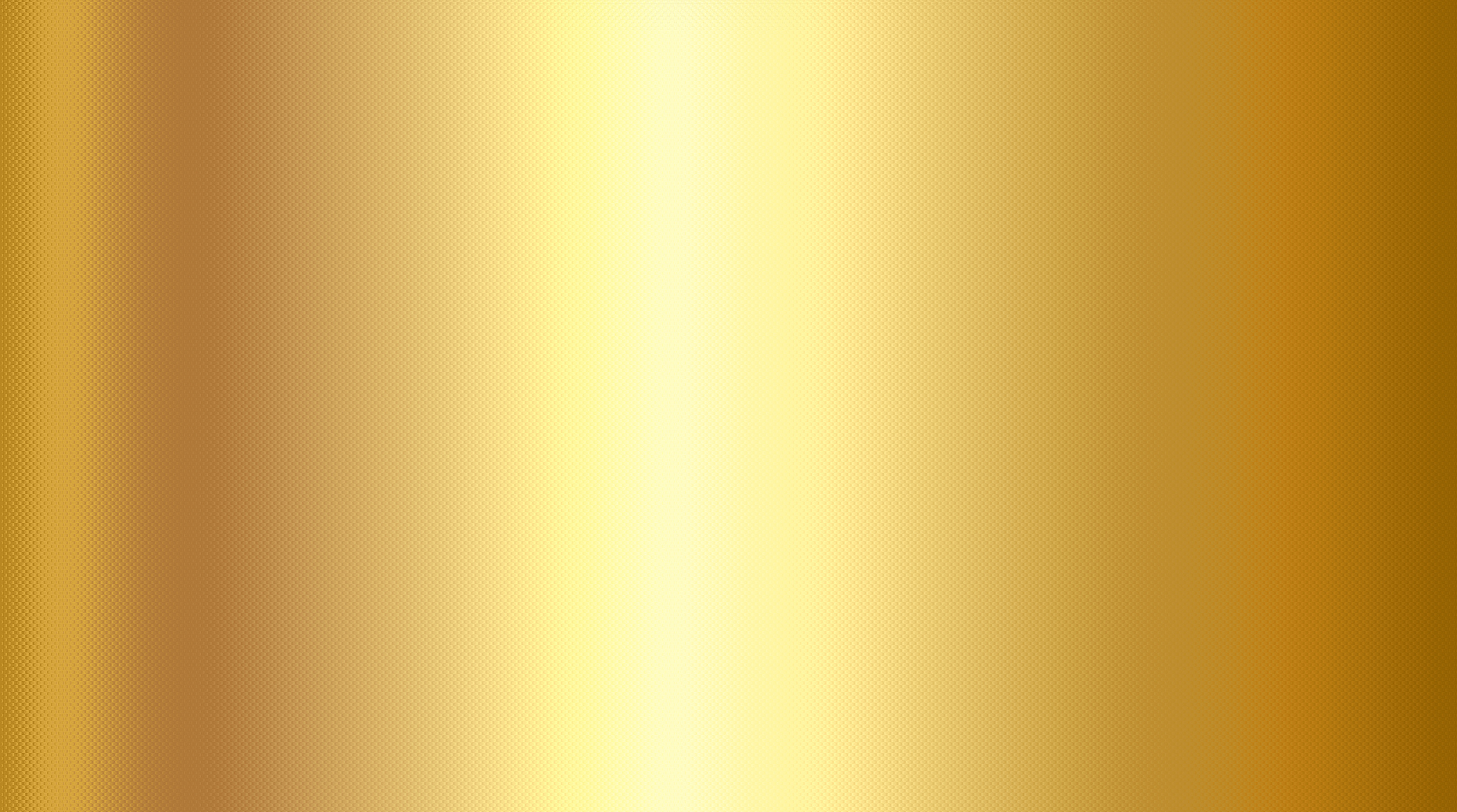 ЦИФРОВЫЕ ПОКАЗАТЕЛИ ПРОЕКТА:
КОЛИЧЕСТВО УЧАСТНИКОВ, ЗРИТЕЛЕЙ
И ДРУГИЕ КОЛИЧЕСТВЕННЫЕ ПОКАЗАТЕЛИ
В проекте участвовали 150 человек.
Вокалисты: Козырева С., Валиев Р., Голубева А., Дуданов А., Савко Т.,  Тарасова Е., Никель А., Турдикулов А.
Артисты: Баринова С., Дмитриева А., Гасанова Д., Куприенко Д., Загреева А.
Вокальная студия «Шанс», вокальная студия «Маэстрини», хореографический коллектив «Шарм», хореографический коллектив «Акцент», ансамбль народного танца «Узоры Самотлора» , студия оригинального жанра «СТС»., цирковая студия «Вайт»
Звукосветотехническая служба: Бонах В., Каптелинина В., Козырев С., Пинтак А.
Видеоконтент: Орлов Д.
Видеоинженер: Кожин Ю.
Машинисты сцены: Балакин А., Караваев Н.
Костюмер: Ильина Е. 
Реквизит: Назаренко Р.
Было дано 6 представлений, зрителей в общей сумме мероприятие посетило 3200 человек.
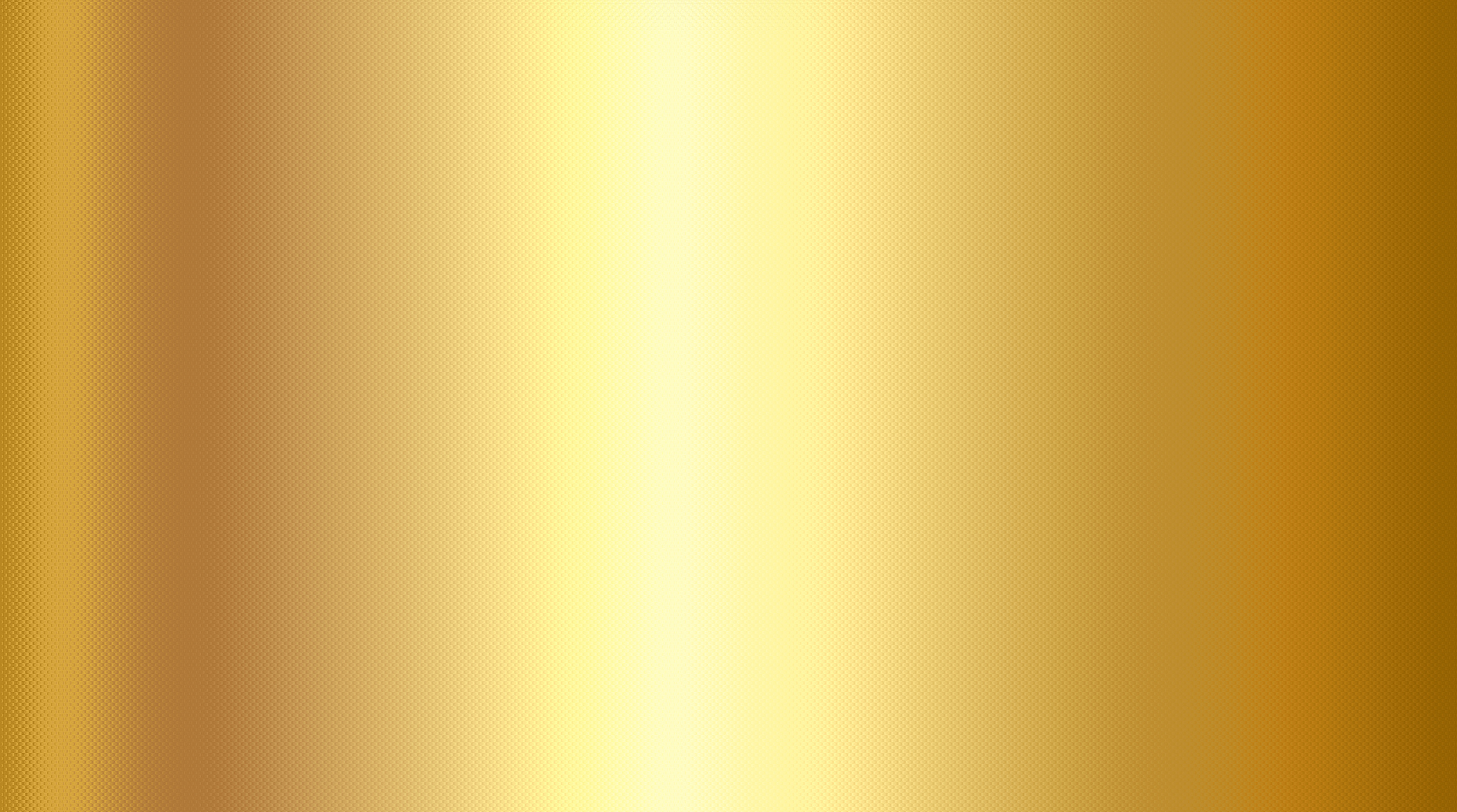 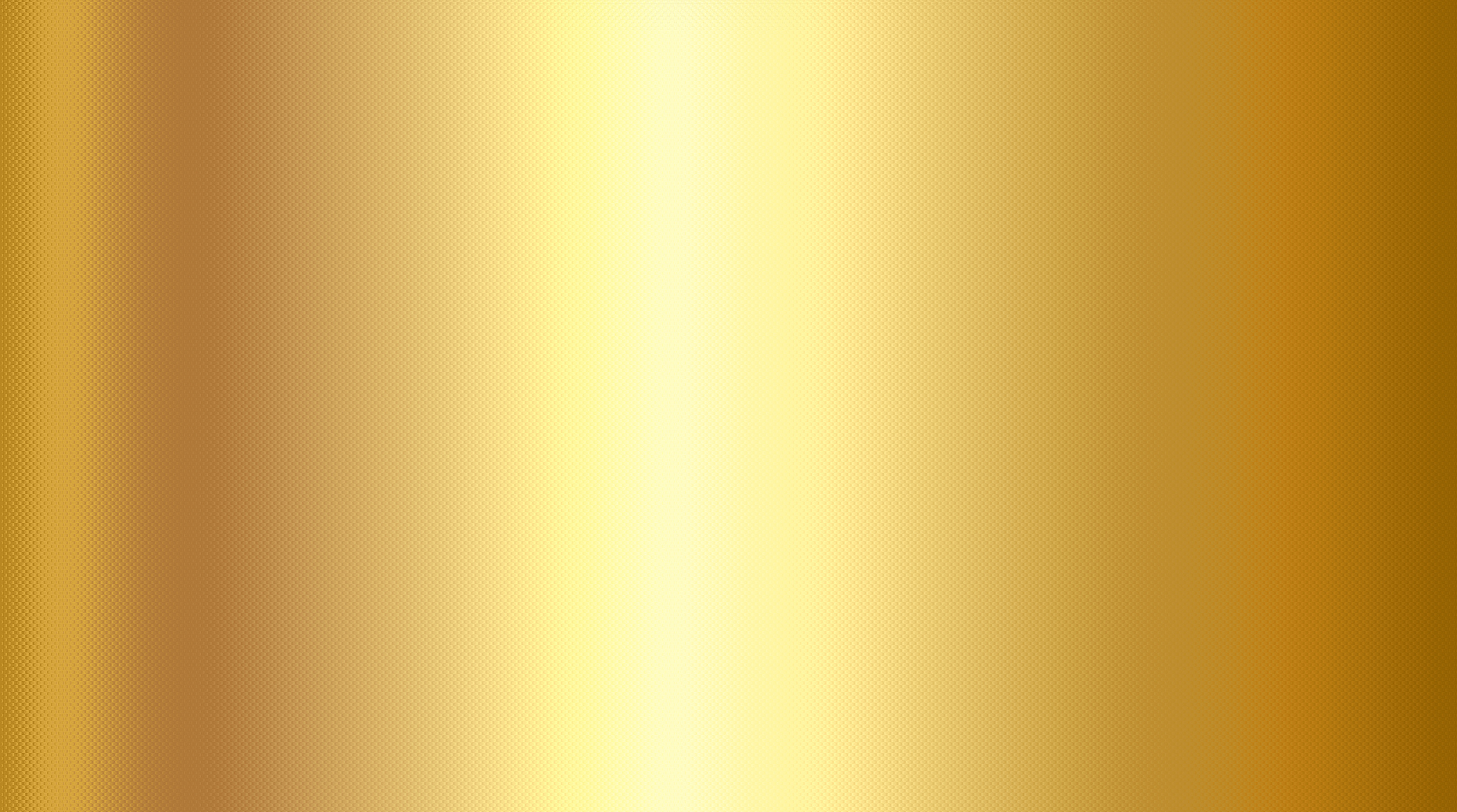 ЗАКЛЮЧИТЕЛЬНЫЕ КОММЕНТАРИИ
К ПРОЕКТУ:
В последние годы в России большую роль стала играть тема патриотизма. И это неудивительно: на фоне политических игр, мировых скандалов, материального и духовного кризиса люди теряются, сбиваются с верного пути. Нашим согражданам нужна общая идея, которая поможет не отчаиваться в трудные минуты и идти дальше, вперед, надеясь на счастье и веря в светлое будущее. 
Сегодня наблюдается нарушение преемственности поколений в воспитании детей, и прежде всего в передачи нравственного опыта, главных жизненных установок и идеалов. Поэтому мы должны «разбудить» человеческую память, вспомнить слова Аристотеля: «когда забывают войну, начинается новая, память – главный враг войны». Хочется, чтобы этот праздник передавался от старшего поколения к младшему, так как это наше общее прошлое, это наша общая история, потому что все мы являемся потомками прямых и косвенных участников тех трагических событий в нашей истории. Практически в каждую советскую семью пришла эта война, поэтому эта победа не может быть забыта, ведь празднуя победу, мы вспоминаем великие подвиги наших воинов, мы вспоминаем тот ужас, который пришлось пережить нашему Великому народу.